O Sistema de Controle Interno do Poder Executivo Federal
O Sistema de Controle Interno no Brasil – avanço por mais eficiência‏
Francisco Eduardo de Holanda Bessa
Secretário Federal de Controle Interno – CGU/PRBrasília, maio de 2015
Controladoria-Geral da UniãoSistema de Controle Interno do Poder Executivo Federal
Definição de Auditoria Interna – IIA


"A auditoria interna é uma atividade independente e objetiva de avaliação (assurance) e de consultoria, desenhada para adicionar valor e melhorar as operações de uma organização.  
Ela auxilia uma organização a realizar seus objetivos a partir da aplicação de uma abordagem sistemática e disciplinada para avaliar e melhorar a eficácia dos processos de gerenciamento de riscos, controle e governança."
Controladoria-Geral da UniãoSistema de Controle Interno do Poder Executivo Federal
Competência Constitucional
o controle externo, no exercício de sua missão institucional.
a legalidade e avaliar os resultados da gestão orçamentária, financeira e patrimonial;
o controle das operações de crédito, avais e garantias, bem como dos direitos e haveres da União;
o cumprimento das metas previstas no plano plurianual;

a execução dos programas de governo;

a execução dos orçamentos da União;
Controladoria-Geral da UniãoSistema de Controle Interno do Poder Executivo Federal
Estrutura Resumida
Controladoria-Geral da UniãoSistema de Controle Interno do Poder Executivo Federal
Lei 10.683/2003 – Atribuições da CGU
Correição
Auditoria 
pública
Defesa do 
patrimônio 
público
Prevenção 
e combate 
à corrupção
Incremento da 
transparência 
da gestão
Aprimoramento 
da Gestão
Ouvidoria
Controladoria-Geral da UniãoSistema de Controle Interno do Poder Executivo Federal
Atuação Integrada
CRG
STPC
OGU
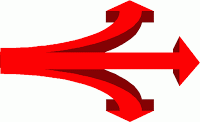 Reprimir
Detectar
Prevenir
SFC
Apoio Especializado
Controladoria-Geral da UniãoSistema de Controle Interno do Poder Executivo Federal
Espectro de Atuação
Gestão
Gestão de Riscos 
Desenho e Implementação dos Controles Internos
CGU
Órgão Central - Supervisão geral e orientação normativa do Sistema
Auditoria
Mapeamento de Riscos 
Avaliação dos    Controles Internos
Assessoramento à Gestão
Foco no Atingimento dos Resultados
PR, MRE, MD
Controladoria-Geral da UniãoSistema de Controle Interno do Poder Executivo Federal
Alcance:
Auditoria de Entidades
Adm Federal Direta/Indireta
Estados / Municípios
ONG
Avaliação de Programas de Governo
Controladoria-Geral da UniãoSistema de Controle Interno do Poder Executivo Federal
Principais Eixos de Atuação
● Avaliação dos
    Resultados da Gestão
           ● Auditoria Anual
               de Contas
                  ● Recursos 
                      Externos
Controladoria-Geral da UniãoSistema de Controle Interno do Poder Executivo Federal
Avaliação da Execução de Programas de Governo
Programa FUNDEB - Questões Estratégicas:

 A parcela do Fundeb destinada à remuneração dos profissionais vem contribuindo  para a valorização dos mesmos e para a implantação do plano de carreira?

Há adequabilidade dos procedimentos de contratação e da gestão dos recursos financeiros disponibilizados? 

Os entes estruturam adequadamente os Conselhos de Acompanhamento e Controle Social, fornecendo os meios necessários e estes atuam conforme desejado?
Controladoria-Geral da UniãoSistema de Controle Interno do Poder Executivo Federal
Avaliação dos Resultados da Gestão
Instituto Federal de Educação, Ciência e Tecnologia do Espírito Santo (IFES) - Questões Estratégicas:

A fundação de apoio tem apresentado a prestação de contas dos contratos firmados tempestivamente e de forma adequada?

O IFES tem analisado a regularidade da prestação de contas da fundação tempestivamente? A análise realizada está de acordo com os documentos apresentados?

Os objetivos previstos foram atingidos, mediante a comprovação por meio de índices objetivos?
Controladoria-Geral da UniãoSistema de Controle Interno do Poder Executivo Federal
1967
Evolução do Sistema
Foco em Resultados
Status de Ministério
Centralização
Foco nos Programas
Instituição da Conta Única
Foco na contabilidade
Instituição do Sistema
Controladoria-Geral da UniãoSistema de Controle Interno do Poder Executivo Federal
Avanços
Atuação de forma articulada com órgãos nacionais de Defesa do Estado (PF, MPF, TCU, etc)
Cooperação internacional (bilateral, multilateral)
Auditoria de/com TI
Interlocução constante com o Gestor (Reunião de Busca Conjunta de Soluções)
Controladoria-Geral da UniãoSistema de Controle Interno do Poder Executivo Federal
Avanços
Fomento à transparência (Lei de Acesso à Informação, Portal da Transparência)
Estímulo ao controle social
Responsabilização administrativa (Correição, CEIS, Lei da Empresa Limpa)
Controladoria-Geral da UniãoSistema de Controle Interno do Poder Executivo Federal
Desafios
Prover suporte à gestão sem perda da independência

 Foco em resultados sem  abrir mão da conformidade      e economicidade
Integração do controle interno, controle             externo e controle social

 Ser indutor do processo       de avaliação de riscos, controles e integridade
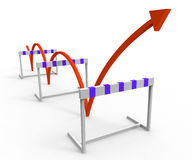 - Uso intensivo da TI como forma de incrementar a eficiência e eficácia
Controladoria-Geral da UniãoSistema de Controle Interno do Poder Executivo Federal
Desafios
Padronização da sistemática de acompanhamento           dos resultados dos órgãos     de controle (benefícios financeiros e não     financeiros)

 Atuação com base em padrões internacionalmente reconhecidos
Desenvolvimento de abordagem diferenciada     para auditoria de        empresas estatais 

 Restrições de informações decorrentes de alegação de sigilo legal (bancário, fiscal, etc)
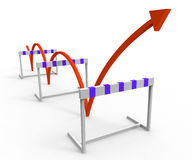 Seminário:
O Sistema de Controle Interno no Brasil – avanço por mais eficiência‏
O Sistema de Controle Interno do Poder Executivo Federal
Brasília, maio de 2015
Francisco Eduardo de Holanda Bessa
Secretário Federal de Controle Interno
francisco.bessa@cgu.gov.br‏